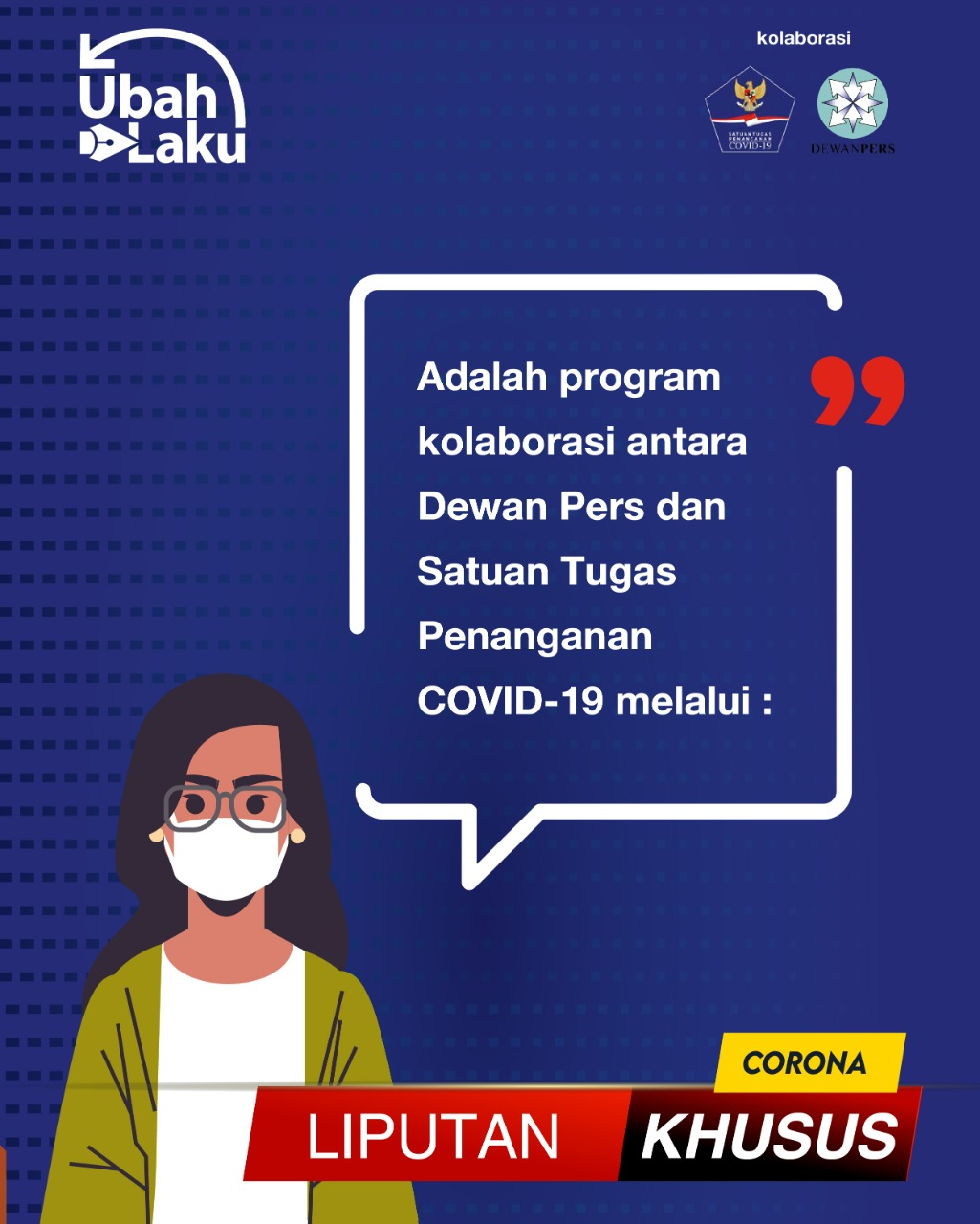 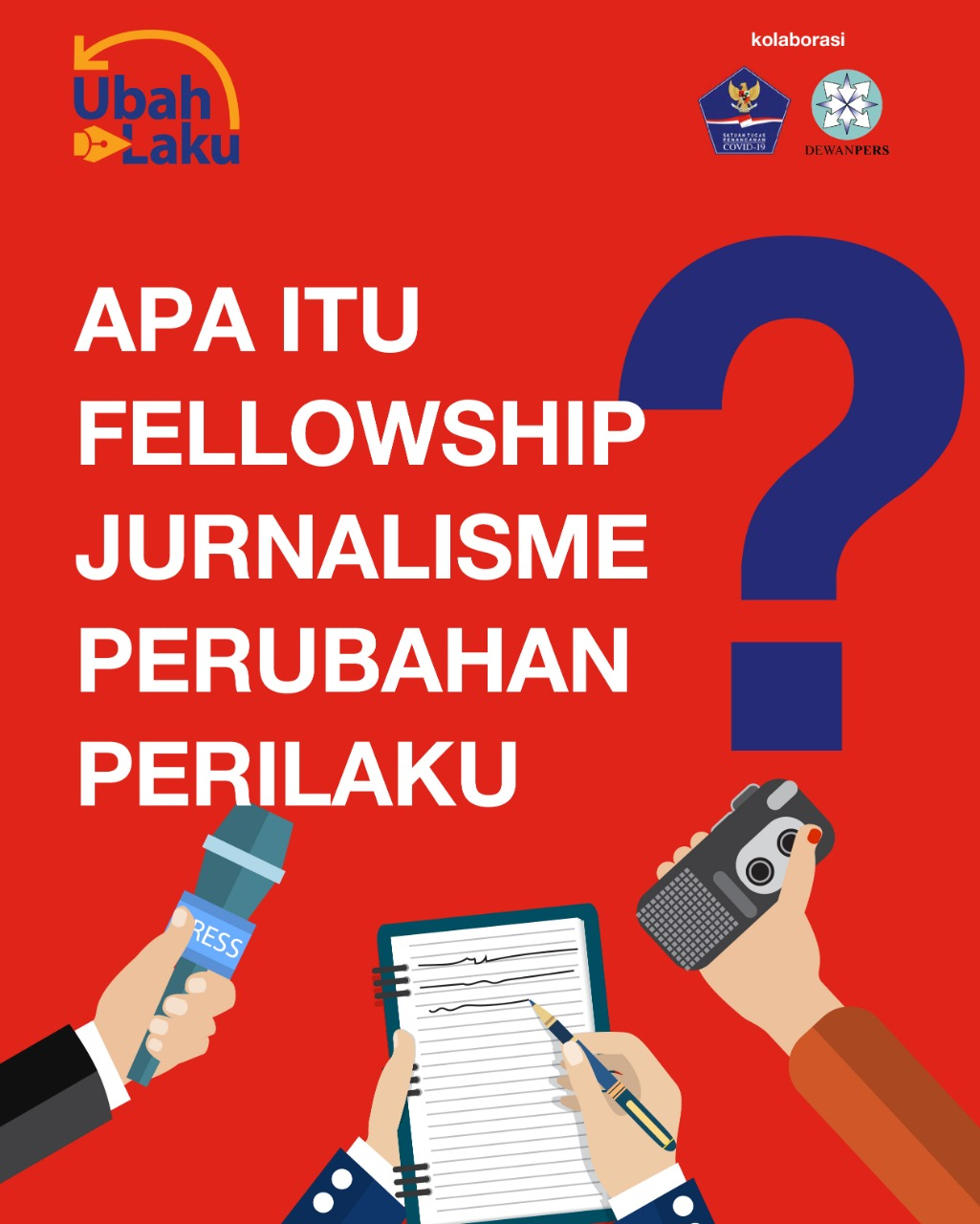 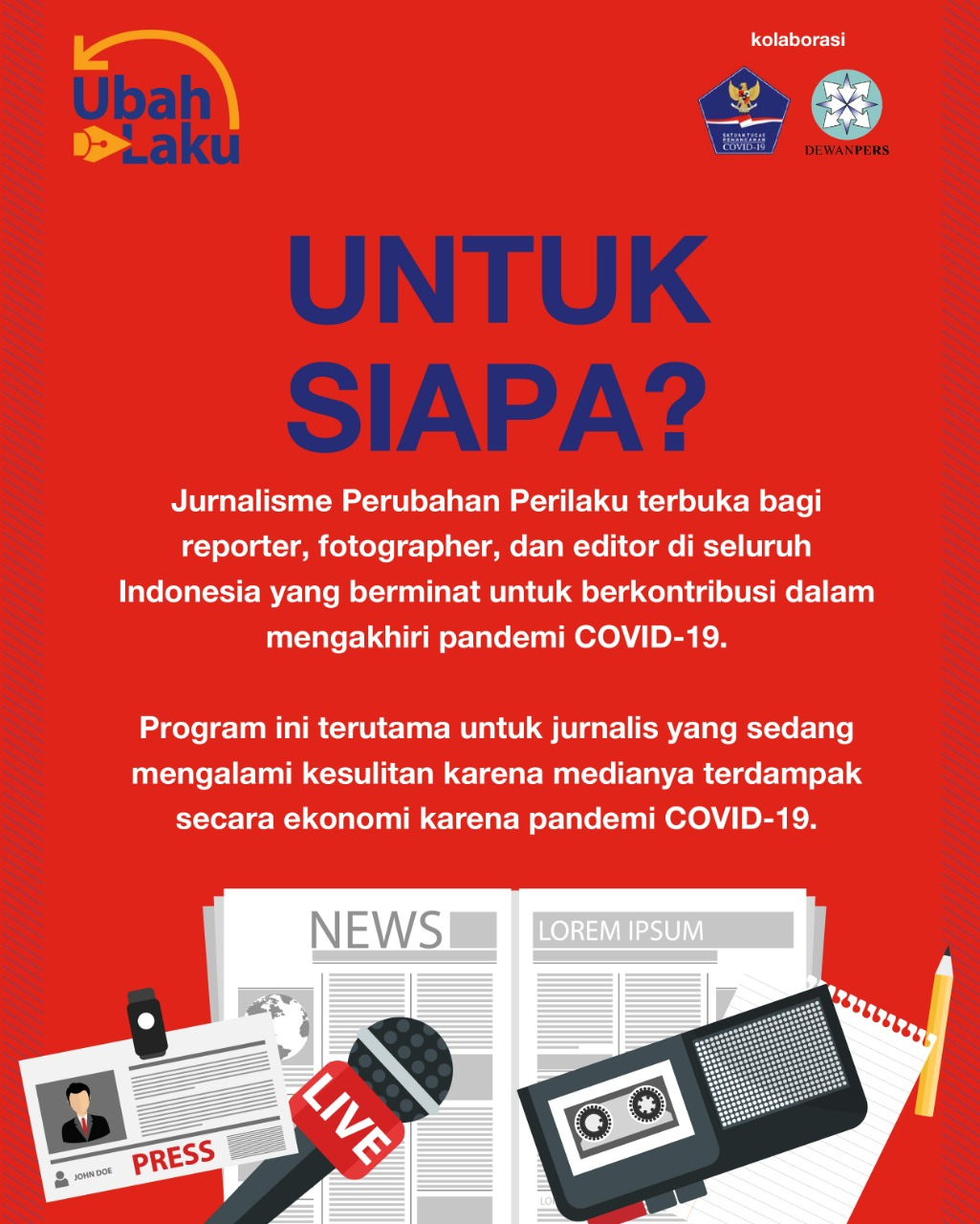 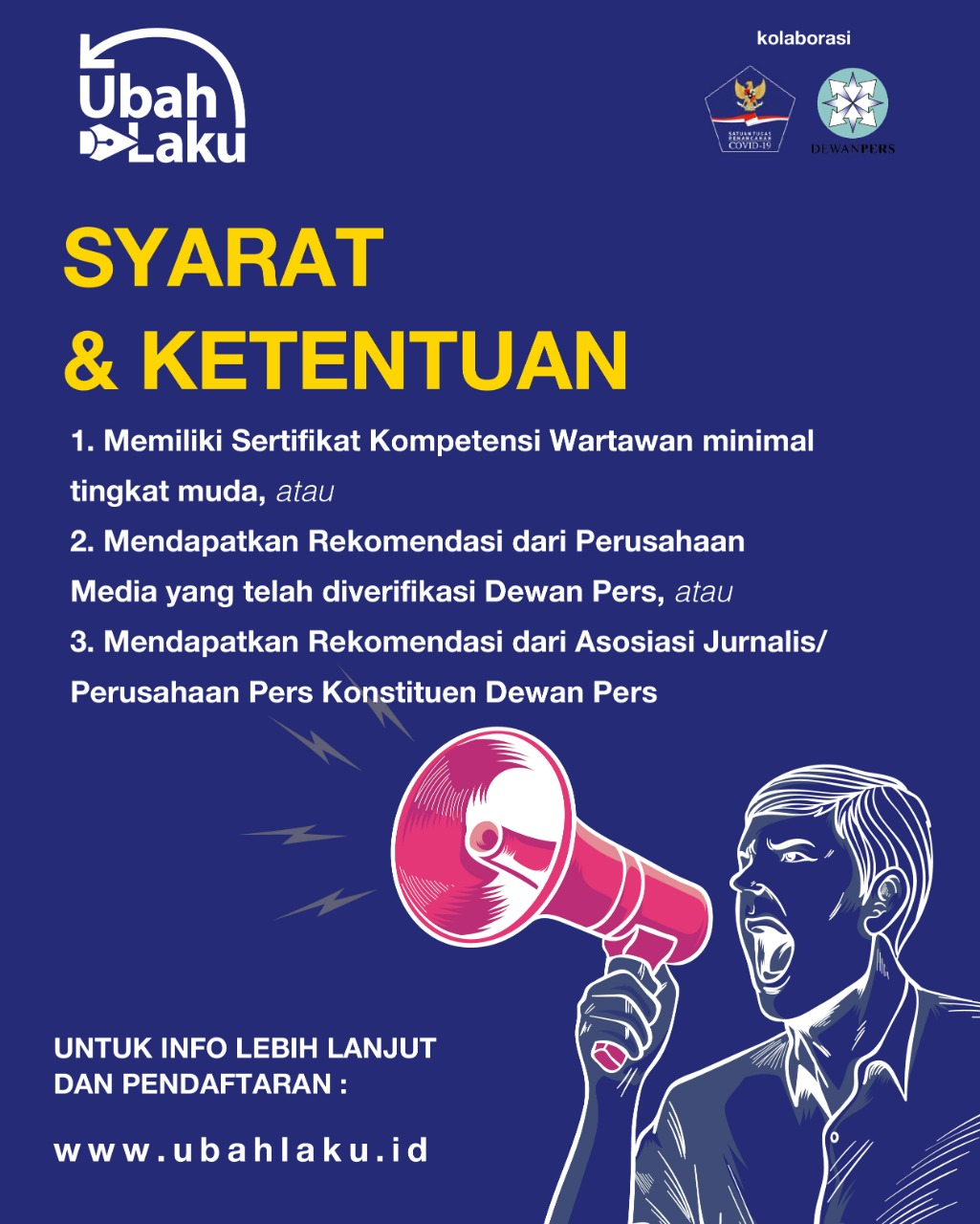 PANDUAN LIPUTAN JURNALISME PERUBAHAN PERILAKU
Dewan pers & Satgas penanganan covid-19
MENGAMPANYEKAN PERUBAHAN PERILAKU/PROTOKOL KESEHATAN
Berolahraga cukup
Menjaga asupan vitamin dan gizi
(empat sehat lima sempurna)
Memeriksakan diri jika merasa ada gejala
Melaporkan diri (jujur) jika ada gejala
dst
Cuci tangan dengan sabun
Memakai masker dengan benar
Menjaga jarak
Menghindari kerumunan
Peran Peserta Terhadap Perubahan Perilaku/Protokol Kesehatan
Mengampanyekan 
Mengawasi pelaksanaan di lapangan
Menunjukkan contoh-contoh keberhasilan
Mengevaluasi kelemahan-kelemahan
Mengangkat cerita kepeloporan/keteladanan
Menampilkan kisah sukses
Lokus LiputanMengawasi pelaksanaan protokol Kesehatan di:
Ruang publik (jalan raya, taman kota, terminal, stasiun dst)
Fasilitas umum (pasar, sentra pkl, kendaraan umum, tempat ibadah, sekolah, “kafe”, pabrik, restaurant, perkantoran, dst)
Lembaga pemerintahan/swasta (kantor pemda, kepolisian, rumah sakit, kantor pajak, kantor pos, kantor DPRD, dst)
Acara resmi/publik (upacara, peresmian, seminar, diskusi, acara keagamaan, dst)
Kegiatan-kegiatan Pilkada
Lingkungan tempat tinggal, komunitas
dst
Feature/Indepth Reporting
Contoh-contoh perubahan perilaku/disiplin protokol Kesehatan pada level komunitas, warga, lingkup pemerintahan dst.
Profil warga masyarakat yang berhasil melakukan isolasi/karantina mandiri
Kisah sukses pemimpin daerah mengendalikan pandemi
Keteladanan tenaga medis, pemimpin informal, masyarakat biasa
Kearifan-kearifan lokal yang mendukung pelaksanaan  perubahan perilaku atau disiplin protokol Kesehatan
Empati kepada korban dan keluarga (tanpa dramatisasi berlebihan)
Empati kepada kerja keras para penggali kubur

dll
Isu Lain
Stigmatisasi/Diskriminisasi Terhadap Penderita Covid-19
Stigmatisasi/Diskriminasi Terhadap Tenaga Medis
Beban Kelompok Perempuan/Ibu Rumah Tangga
Gerakan Para Relawan Untuk Membantu Penderita Covid 19/Masyarakat yang terdampak krisis (Kesukarelawanan sosial)
Gerakan Perempuan/Ibu dalam sosialisasi cara hidup yang sehat atau membantu korban covid 19 di daerahnya
Dampak ekonomi krisis terhadap masyarakat
Gerakan/Perspektif Remaja/Millenial dalam membantu korban/penanganan pandemi
Wartawan Sebagai Hoax Fact Checker
Tidak terpancing menyebarkan  hoaks/spekulasi/simpang siur/gosip tentang penanggulangan pandemi, khususnya terkait dengan pelaksanaan protokol Kesehatan.
Menjernihkan informasi menyesatkan yang beredar di media sosial dan/atau media massa tentang perubahan perilaku dan protokol Kesehatan.
Melakukan verifikasi atau liputan mendalam.
Memuat dan menyebarkan hasilnya.
Topik tambahan
Makanan sehat berdasarkan kearifan lokal
Fakta dibalik Obat-obat herbal/tradisional untuk meningkatkan imunitas.
Cerita/pengalaman klaster keluarga/kantor
Kearifan lokal tentang makanan yang sehat (empat sehat lima sempurna)
Mengintrodusir makanan sehat setempat.
Dampak krisis terhadap industri pariwisata.
Fungsioanalisas hotel untuk rumah sakit darurat
Kisah UMKM untuk bertahan, kreatif bahkan berkontribusi  di masa pandemi
Tanggung Jawab Peserta
Tanggung-Jawab Moral
Peserta wajib menaati Kode Etik Jurnalistik dan P3SPS dan melakukan kegiatan peliputan dengan mengindahkan sopan santun dan kepatutan (misalnya tidak mengintimidasi narasumber, tidak menggunakan program ini untuk tujuan-tujuan lain). 
Peserta wajib memberi teladan pelaksanaan Protokol Kesehatan (3M) selama melakukan peliputan dan dalam kegiatan  sehari-hari.
Tanggung-Jawab Profesional
Menaati Kode Etik Jurnalistik & P3SPS
Menulis minimal 11 berita (hardnews)  per-bulan.
Menulis minimal 1 feature/liputan mendalam per-bulan.
Berita dimuat di media masing-masing dan dikirimkan ke kanal berita khusus untuk Program ini
Mengupload berita di akun media sosial masing-masing
MENAATI KODE ETIK JURNALISTIK
Tidak Menghakimi (menjaga asas praduga tak bersalah)
Tidak merendahkan perempuan
Menjaga keselamatan anak-anak
Tidak berbau SARA
Tidak berbau pornografi
Liputan dua sisi
Pemberitaan berimbang
Uji kebenaran informasi
Memastikan kredibilitas sumber
Akurasi data dan kutipan sumber
Konfirmasi sumber kunci
Patuh, Disiplin Melaksanakan Protokol Kesehatan Saat Melakukan Liputan
Memakai masker secara benar
Menjaga jarak dan menghindari kerumunan
Mencuci tangan sesering mungkin dengan sabun
Mengonsumsi makanan sehat, beristirahat cukup dan berolahraga secara teratur
Memeriksakan diri jika ada gejala/merasa telah berinteraksi dengan orang yang terpapar virus covid-19
Melaporkan diri/tidak berinteraksi dengan orang lain jika terpapar virus covid-19.
HAK PESERTA
Mendapatkan dana penggantian transportasi Rp. 1.600.000,- per bulan selama 8 bulan (Mei-Desember 2021)